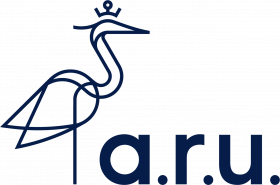 Enterprise Education
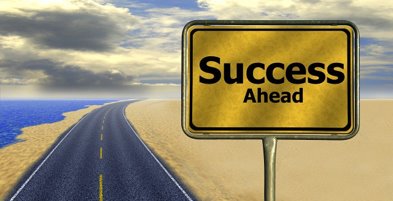 How Does it Help in Shaping my Future?
What is the Definition of Enterprise Education?
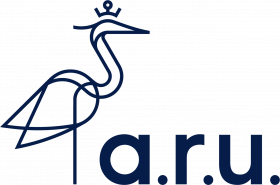 The use of practical situations to develop skills that can be applied across both education and professional life
[Speaker Notes: What do students understand by Enterprise Education? Ask for contribution from students before displaying the definition]
What is the Value of Enterprise Education?
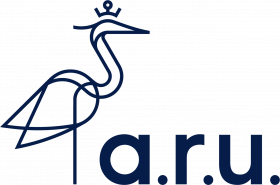 What are Enterprising Skills?
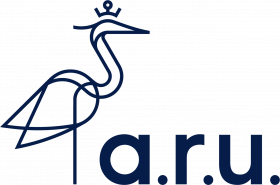 ORIGINALITY
ADAPTABILITY
INNOVATION
NETWORKING
PERSONAL EFFECTIVENESS
INITIATIVE
COMMUNICATION
PROBLEM IDENTIFICATION
DESIGN THINKING
EXPRESSION
IDENTIFYING OPPORTUNITIES
PROBLEM SOLVING
DECISION MAKING
CONDUCT
TIME KEEPING
PRACTICAL ACTION
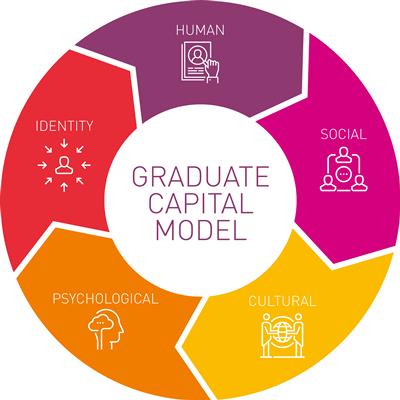 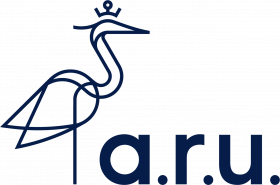 [Speaker Notes: Enterprising skills link to the Graduate Capitals in developing skills in a number of the different areas]
What is Employability?
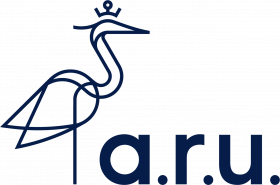 “A set of achievements – skills, understandings and personal attributes, that make individuals more likely to gain employment and be successful in their chosen occupations, which benefits themselves, the workforce, the community and the economy”
(Knight and Yorke, 2003)
[Speaker Notes: What do students understand by Employability? Ask for contribution from students before displaying the definition]
Activity
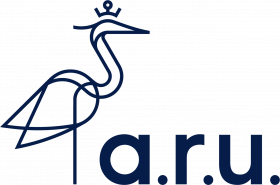 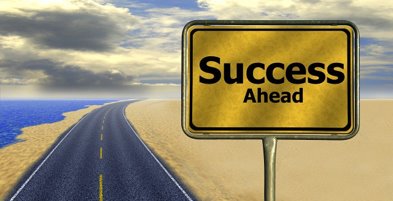 Session Review
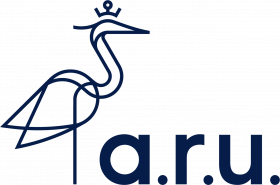 What particular ‘Enterprising’ skills do you feel you have developed through this session?
Why do you feel that Enterprise Education is important?
Can you identify ways in which Enterprise Education is already included in your modules?
Can you identify ‘Enterprising’ skills you have already developed from your modules?
[Speaker Notes: Skills - Refer back to skills identified on slide 4 – can students identify any others?
Why is Enterprise Education important? – to make students more “employable”, to make students stand out from others with the same qualifications, importance of being able to articulate these skills to potential future employers
Ways in which Enterprise Education is already included – group work sessions, presentations, engagement with employers 
Development of Enterprising skills- e.g. group presentations – communication, team work, problem solving]
Where can I Find Out More?
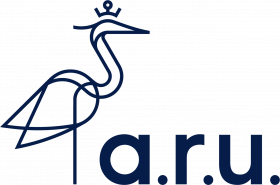 Enterprise Education Student Guide
Anglia Ruskin Enterprise Academy (AREA):
ARU Career Centre:
	employability@anglia.ac.uk
Anglia Ruskin Enterprise Academy (AREA):
	Marcia Baldry-Bryan (Enterprise and 	Entrepreneurship Support Manager)
marcia.baldry@anglia.ac.uk
Imrana Begum (Enterprise & Entrepreneurship Administrator)
imrana.begum@anglia.ac.uk
https://aru.ac.uk/student-life/opportunities-at-aru/startup-at-anglia
[Speaker Notes: ARU Career centre – employability support, online resources and drop-in sessions, career pulse self-assessment tool, Personal Career Development plan
AREA- co-ordinate all Enterprise and Entrepreneurship activities across the university, support to improve essential skills, extra-curricular activities e.g. Be Your Own Boss and the Big Pitch]
Any Questions?
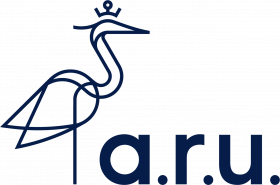 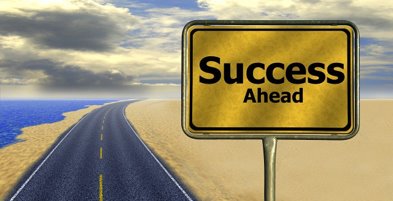